South Asia
Patterson
Where is this region?
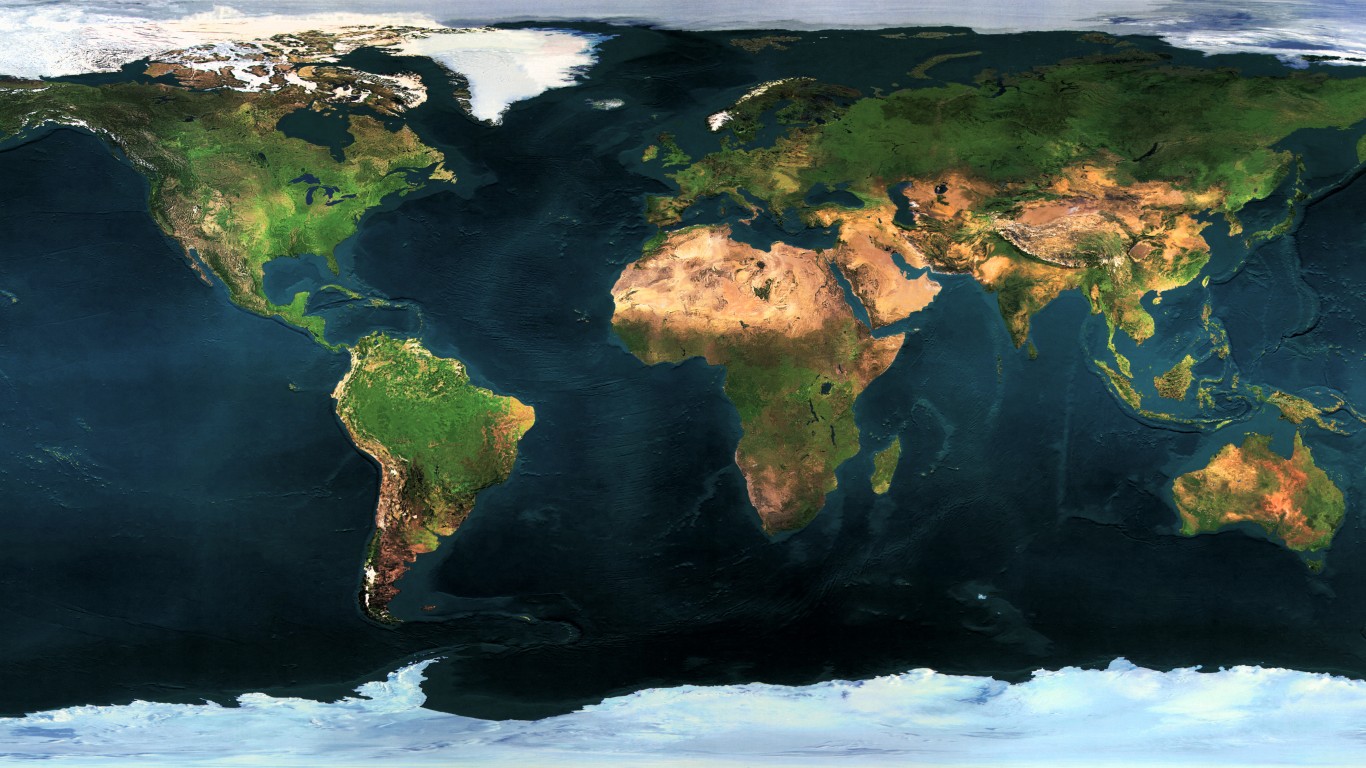 3
2
4
1
South Asia
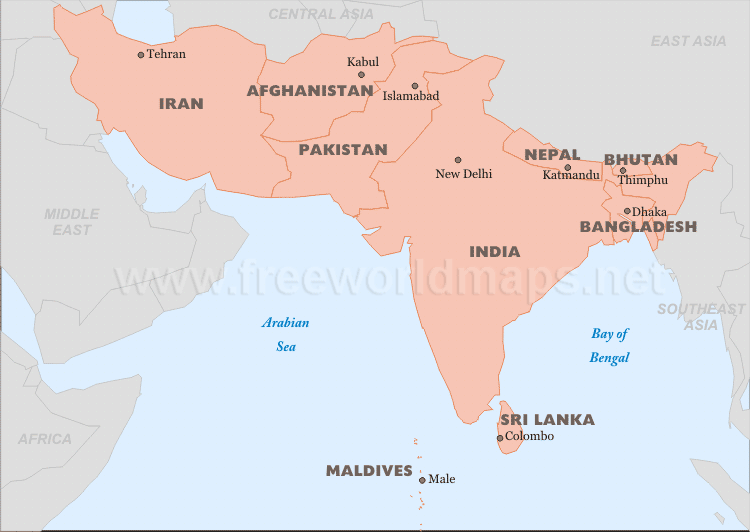 Why should we care?
Social Classes

Natural Disasters

Cash Crops

The issues that affect the people of South Asia also affect everyone in this room.
Social Classes
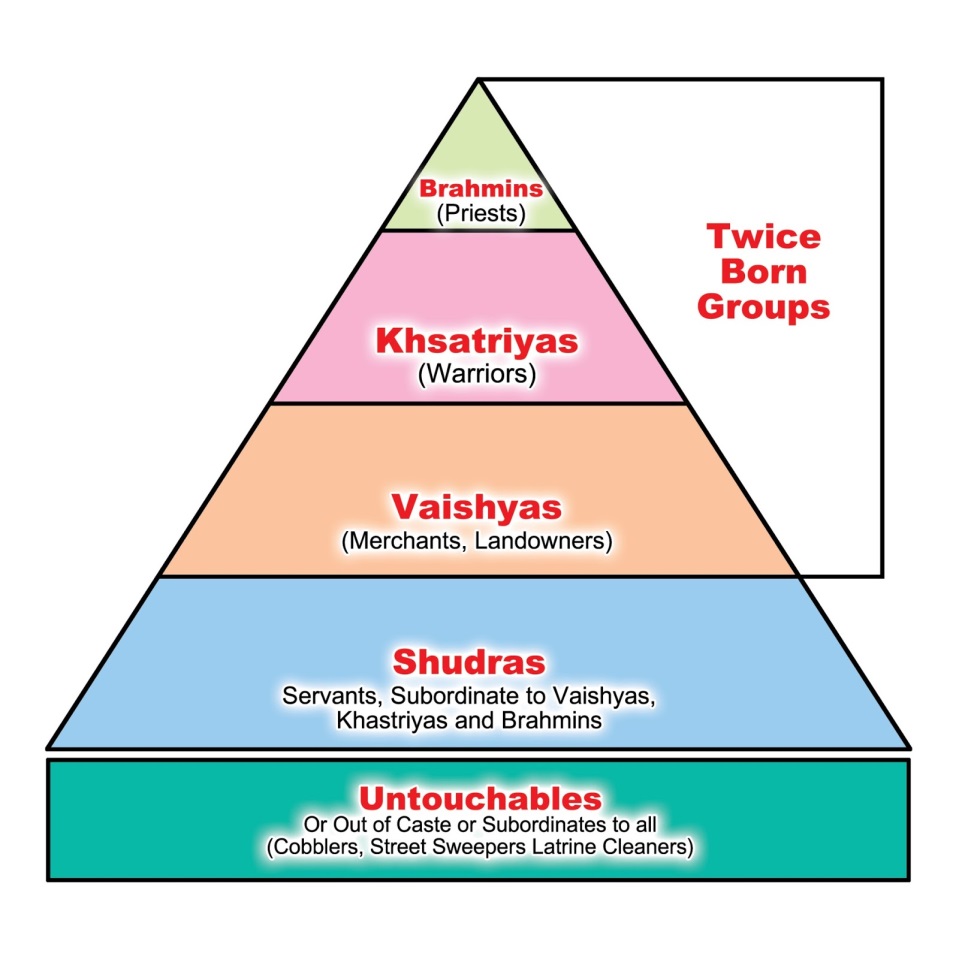 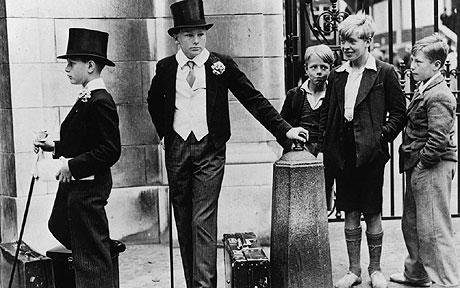 Natural Disasters
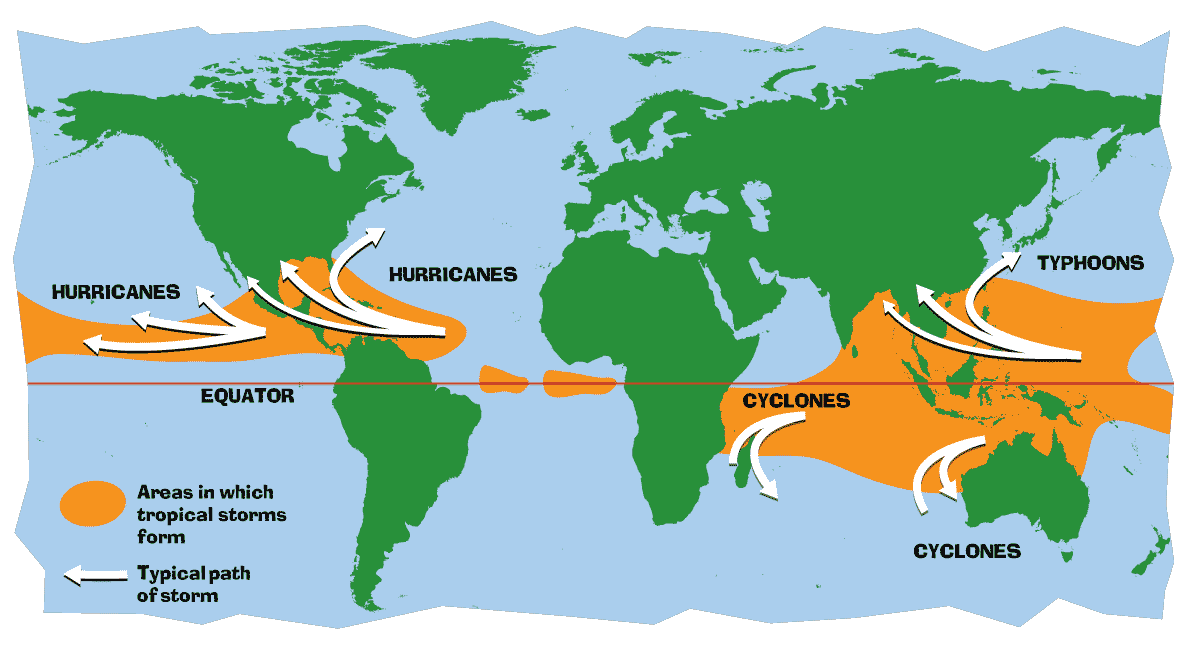 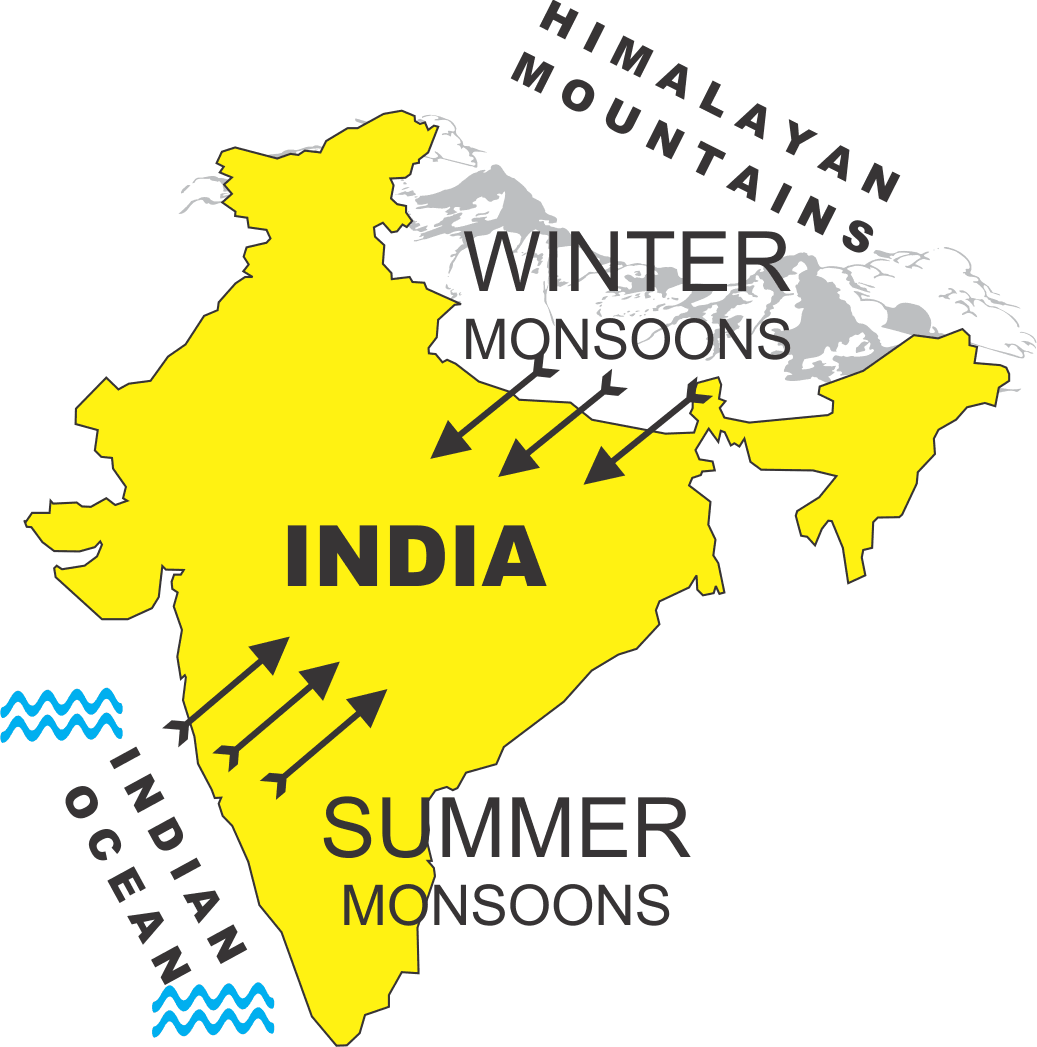 Cash Crops - Video
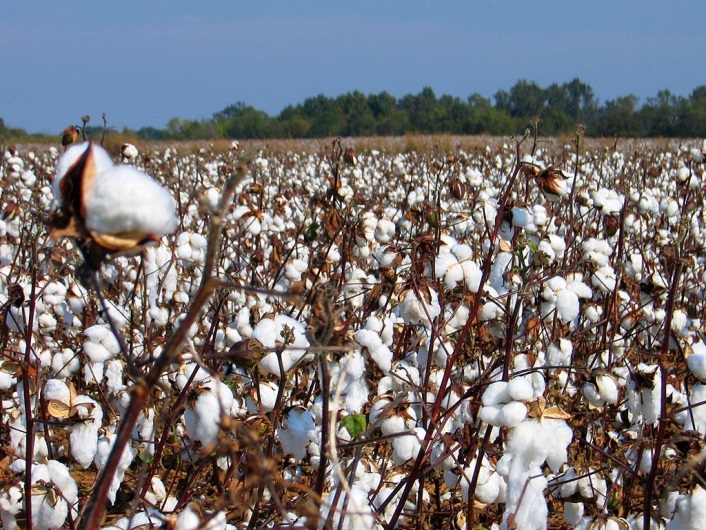 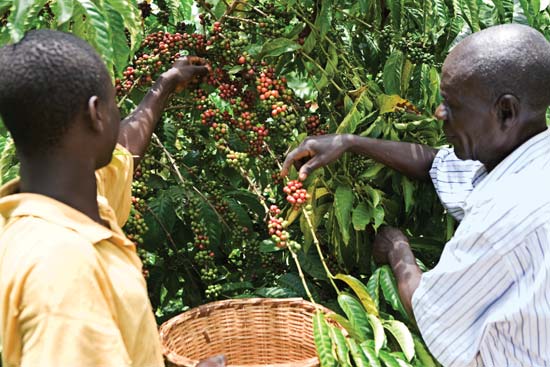 Coffee
Cotton
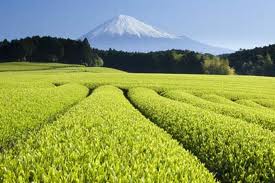 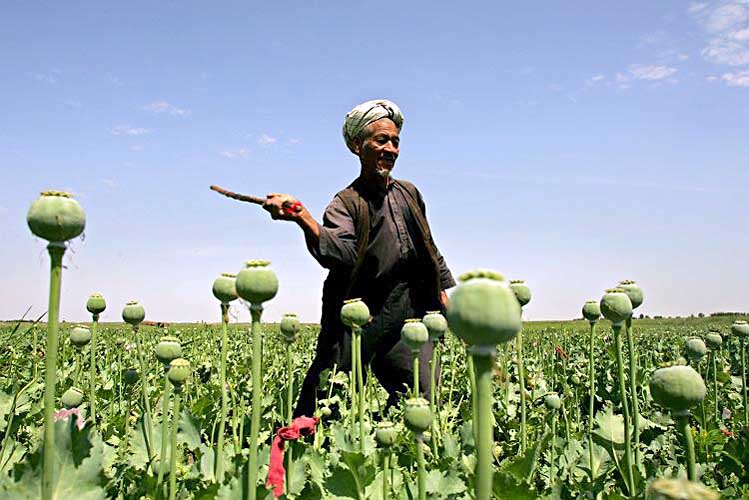 Tea Leaves
Opium
Is your future (job, wealth, happiness) determined at birth?
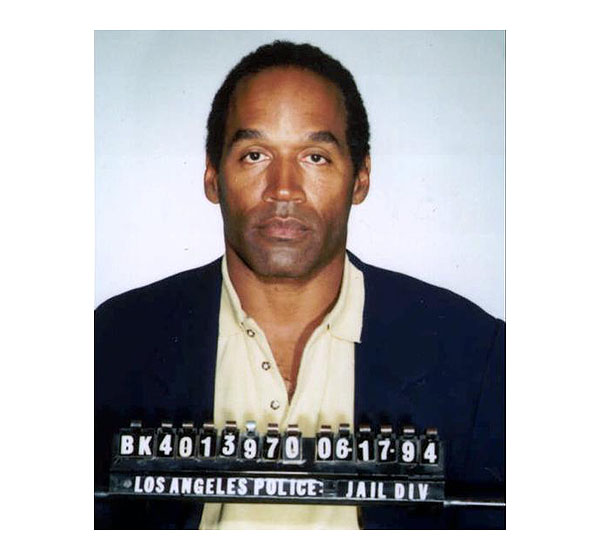 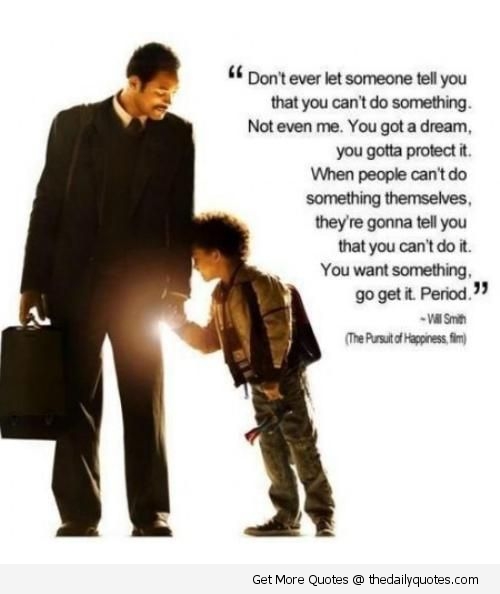 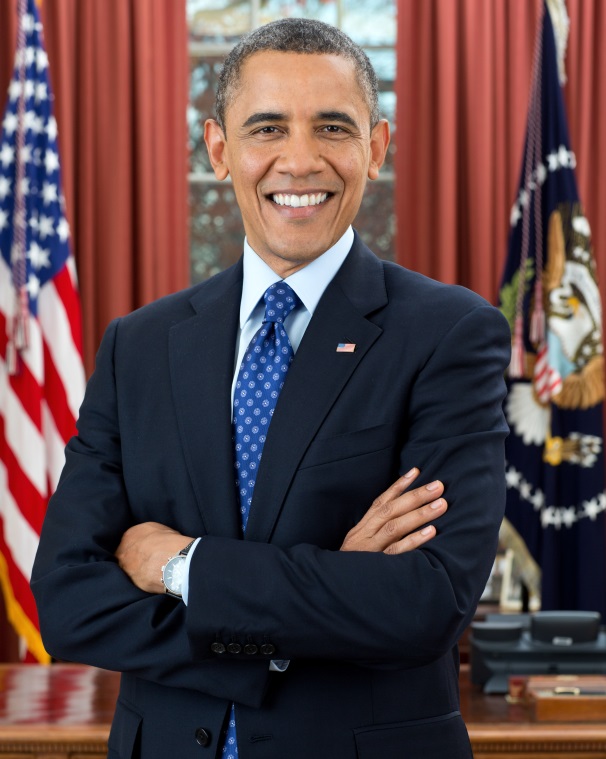 Vocabulary
Over the next six weeks we will be studying the region of Southwest Asia. This region is incredibly rich in both history and culture. For us to fully appreciate what we are going to study we must become familiar with the following vocabulary terms.

On each of the following slides there is a picture and a vocabulary word. When called upon your job is to guess what the word or phrase means based upon the picture.
Cash Crop
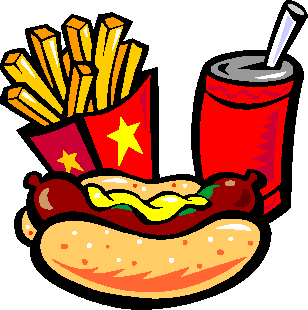 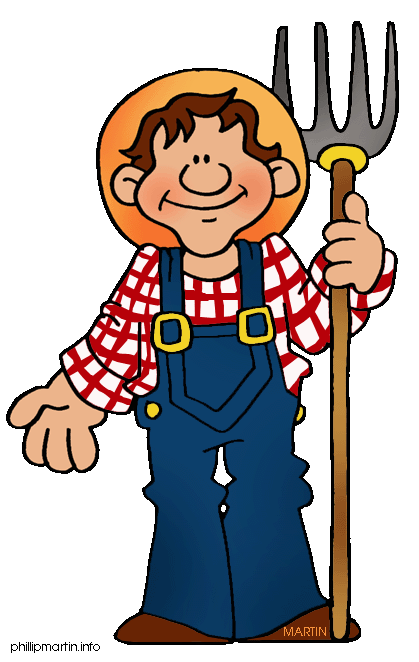 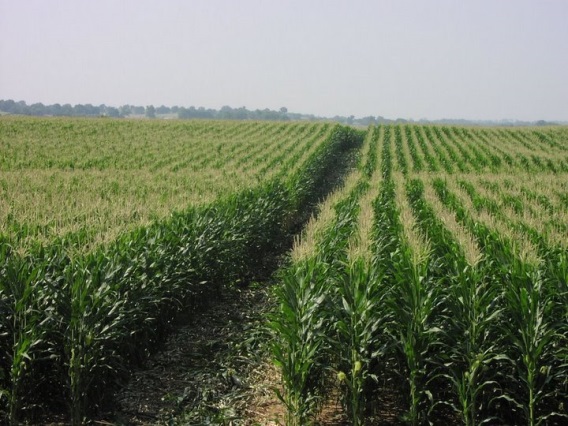 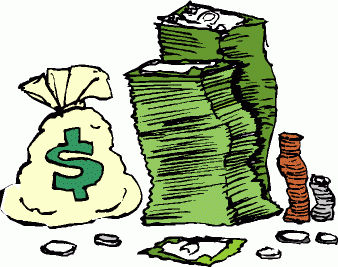 Cash Crop
Are plants that are raised or gathered to be sold for money 

Example: tobacco, coffee, drugs that are grown
Scarcity
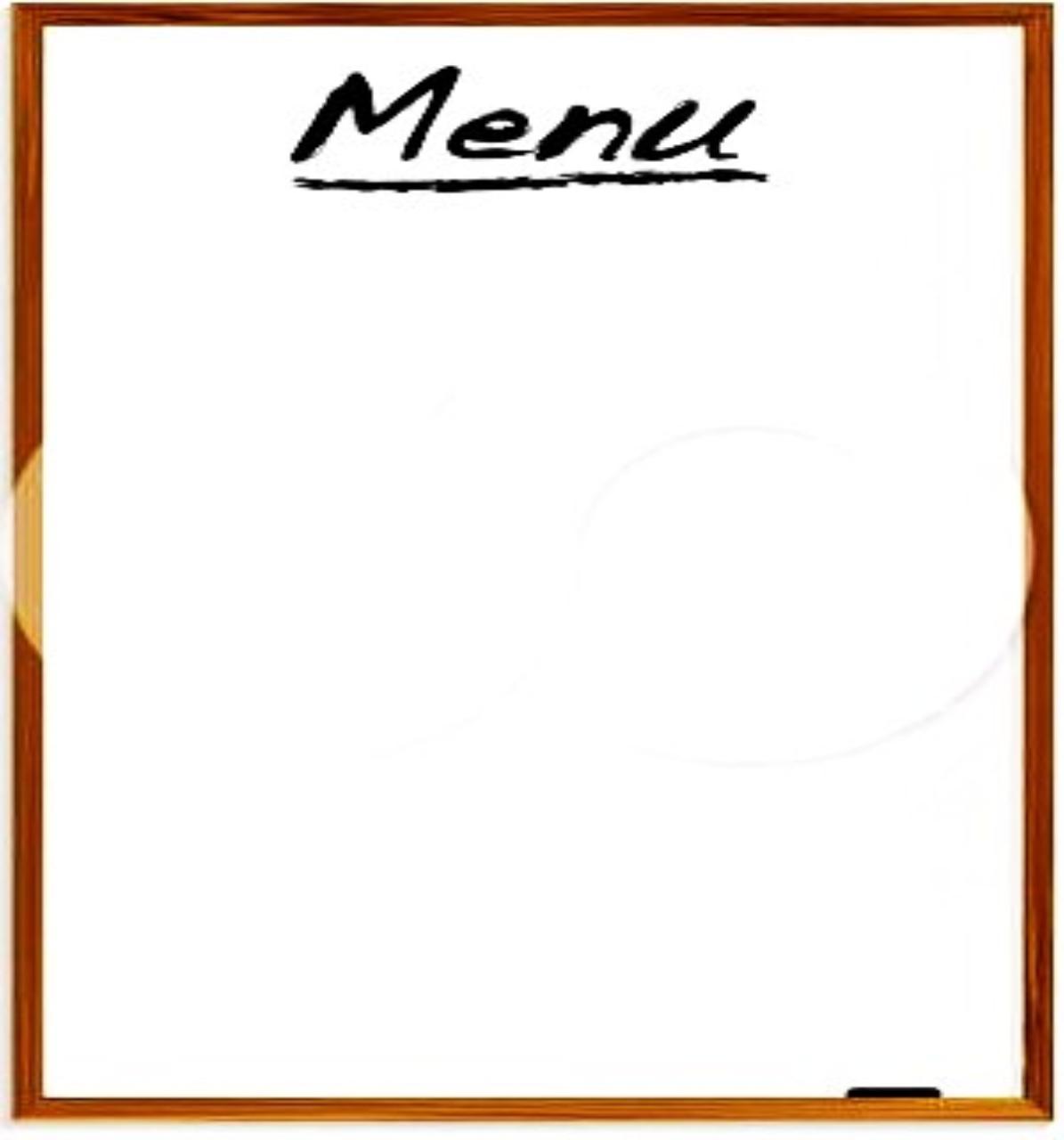 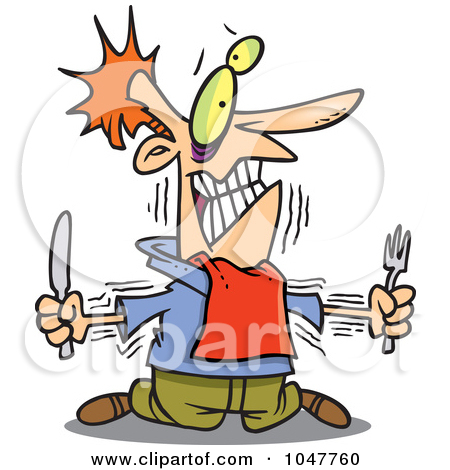 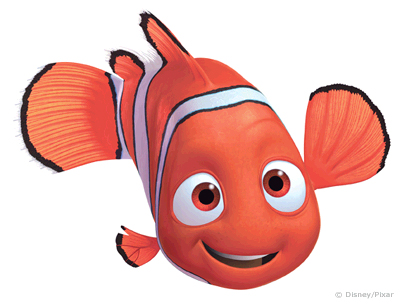 X  1,000,000
1 Fish Available
Scarcity
There is more demand than supply

In short supply… not having enough
Sustainability
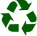 the ability to..
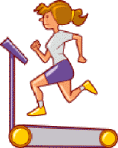 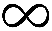 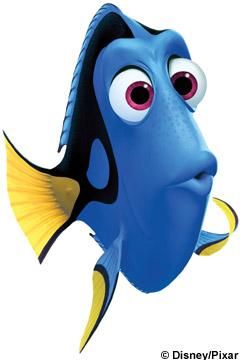 Sustainability
The ability to keep on going….
Monsoons
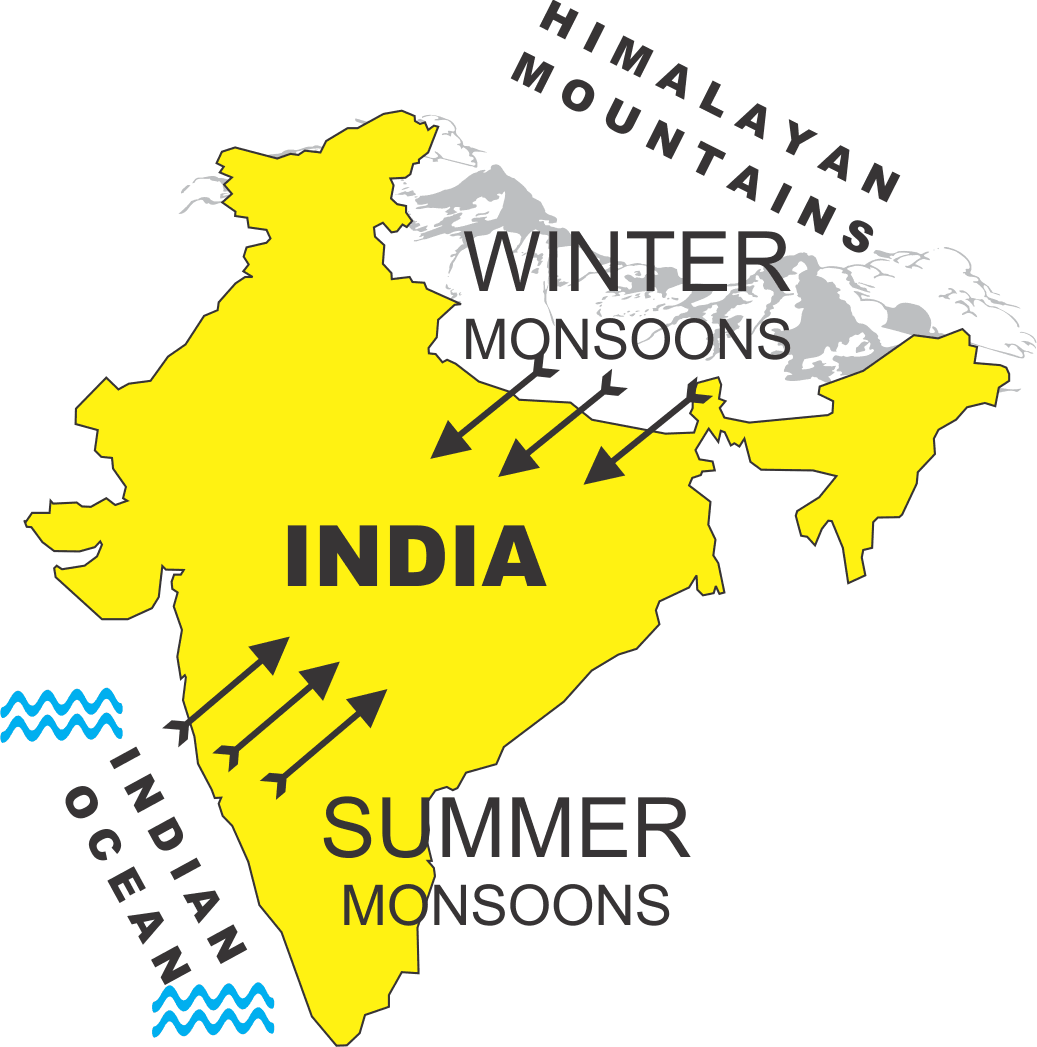 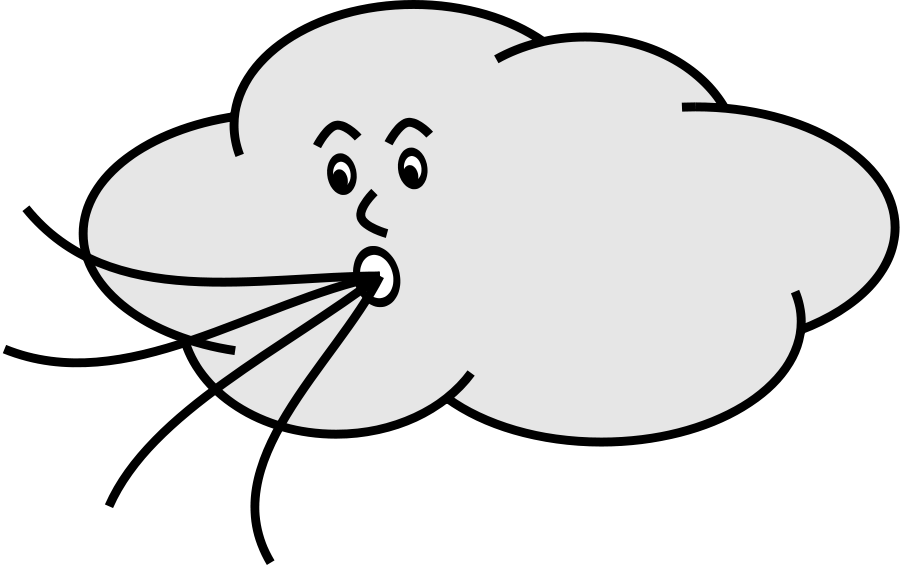 Monsoons
Are violent winds that change directions with the change of seasons
Typhoons
Hurricanes
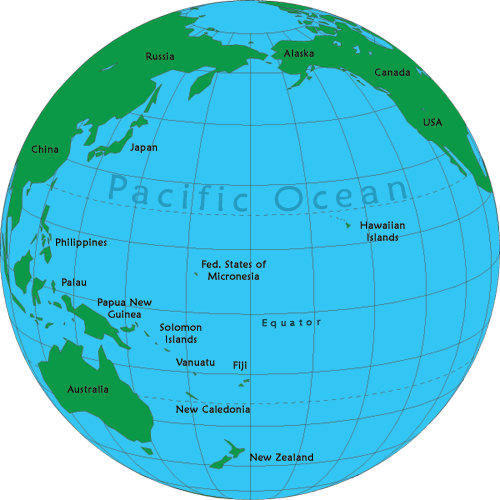 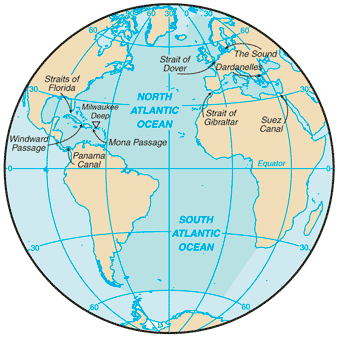 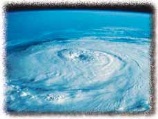 Typhoons
Violent storms, which develop over the Pacific Ocean, are called typhoons. (Hurricanes are in the Atlantic.)
Standard of Living
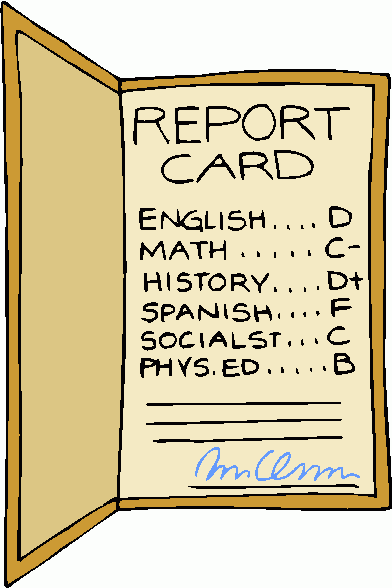 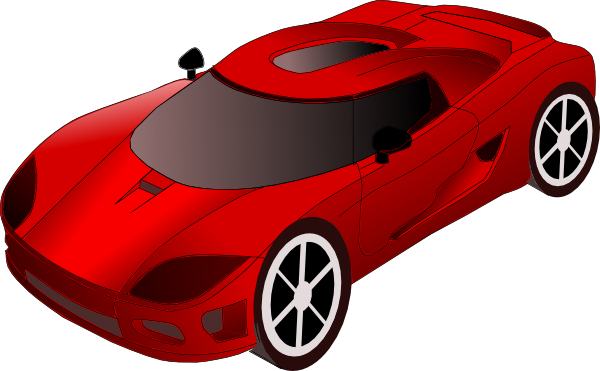 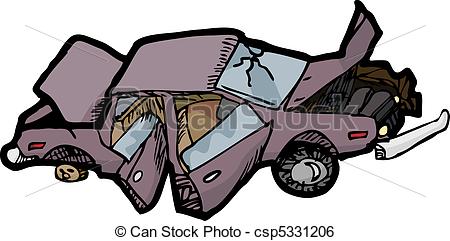 or
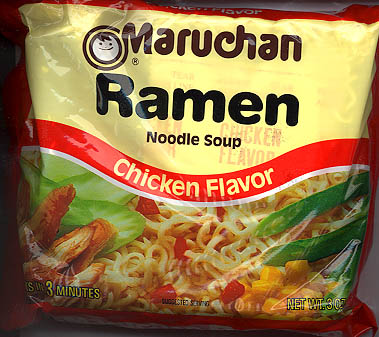 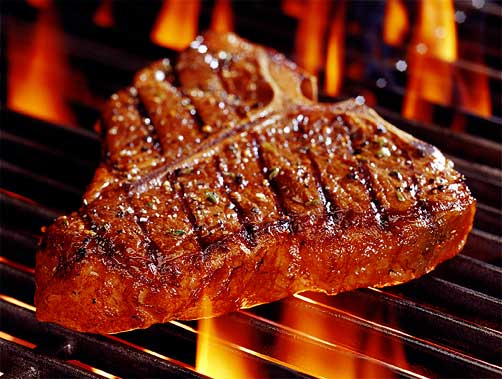 or
Standard of Living
the amount of wealth and things available to a person or community.
Caste System
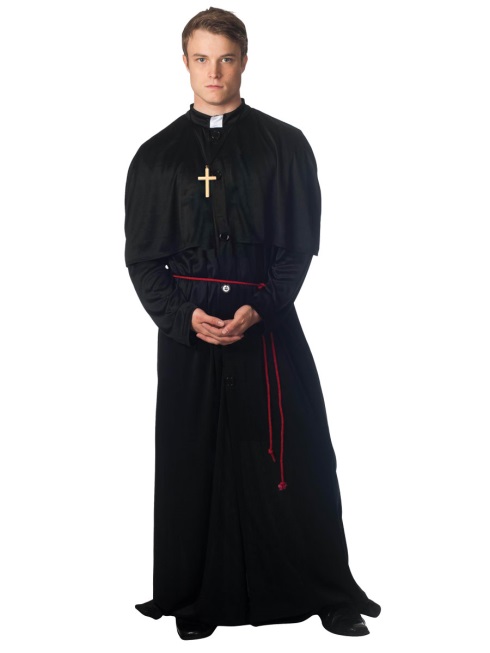 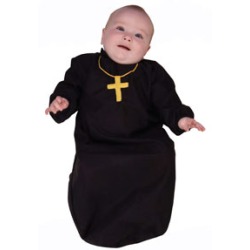 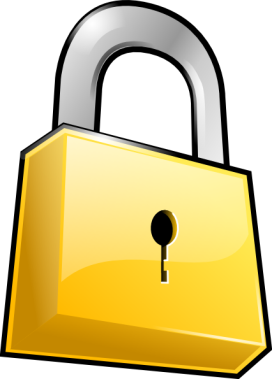 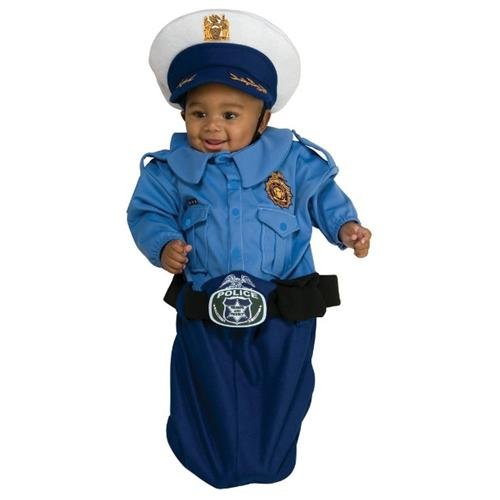 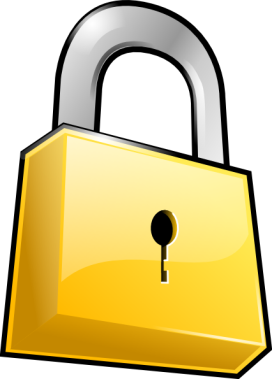 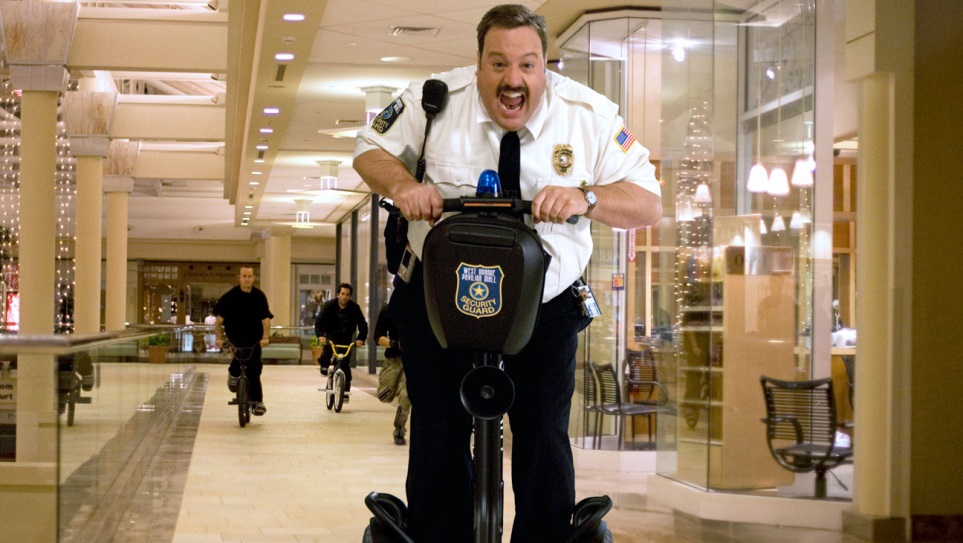 Caste System
Is a social group into which people are born and which they cannot change.
Opium
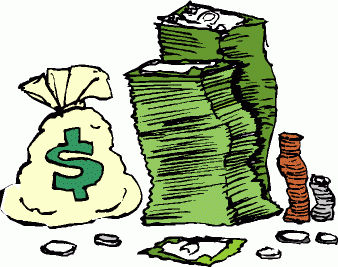 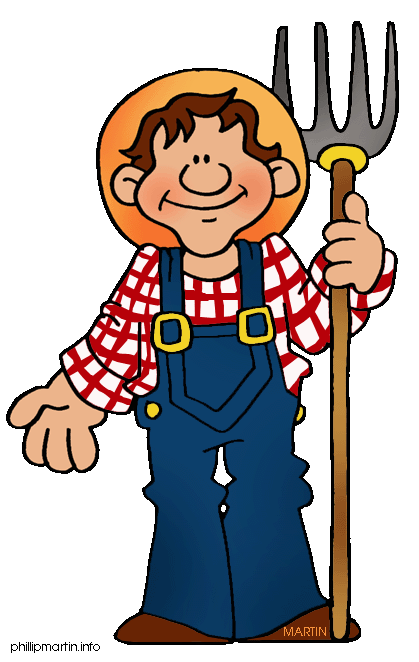 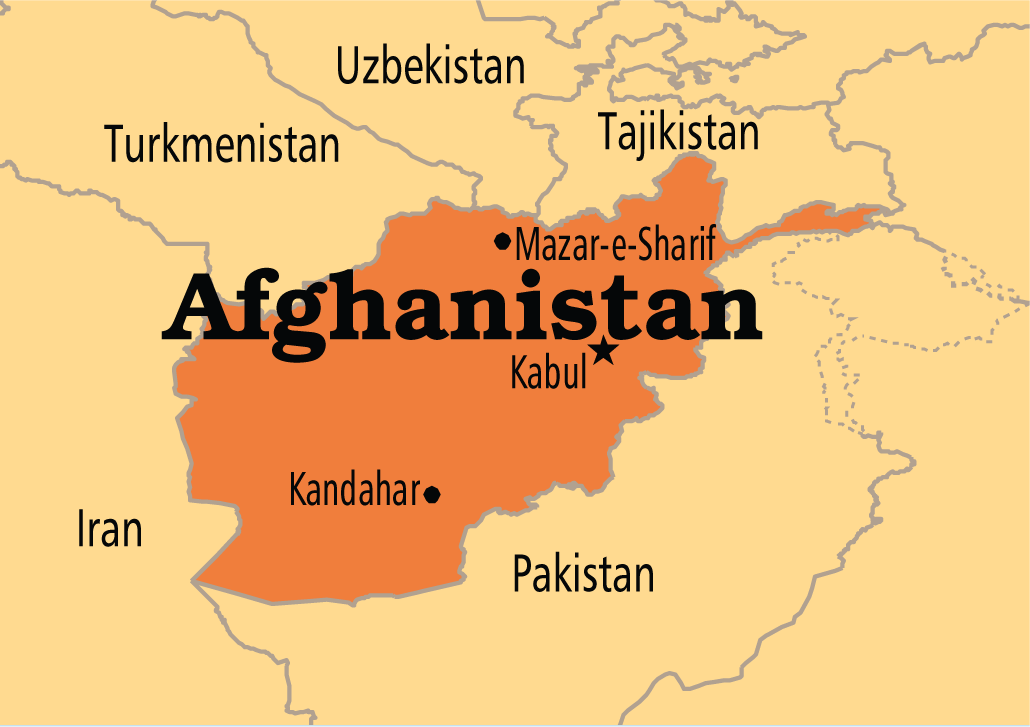 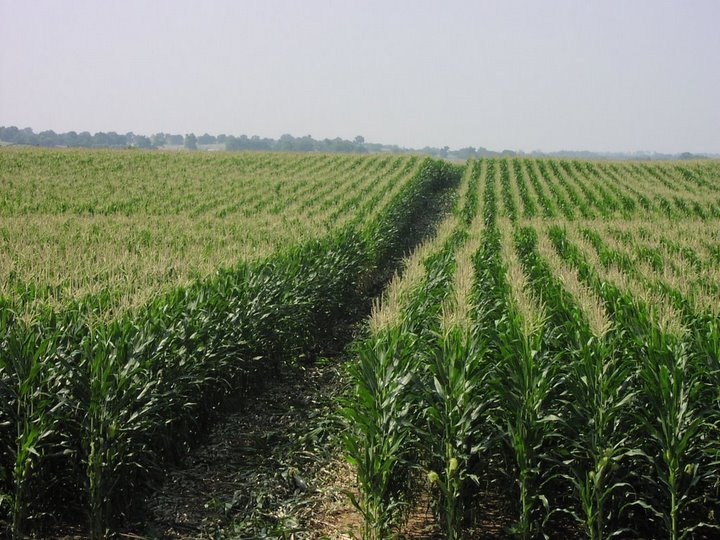 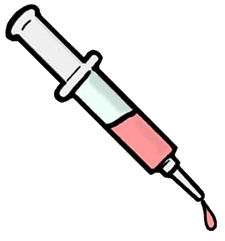 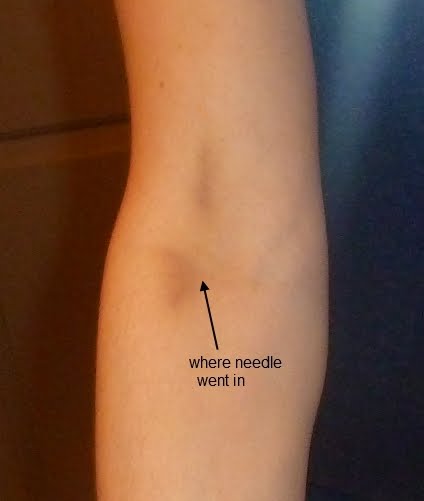 Opium
A plan that is both an illegal drug and a cash crop, usually grown in the Afghanistan
Upper Class
Standard of Living
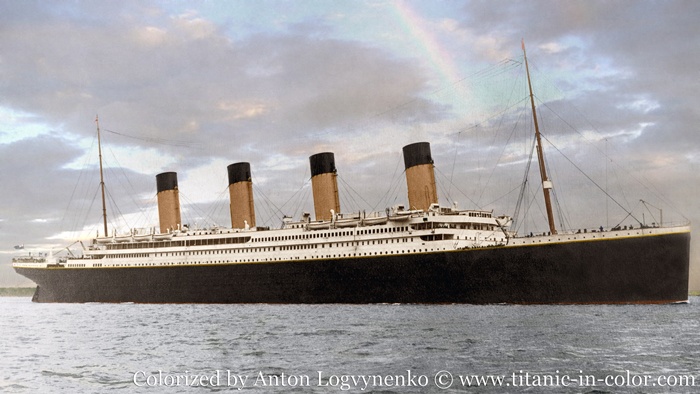 Upper Class
Members of a community that have the highest standard of living, aka rich people.
Middle Class
Standard of Living
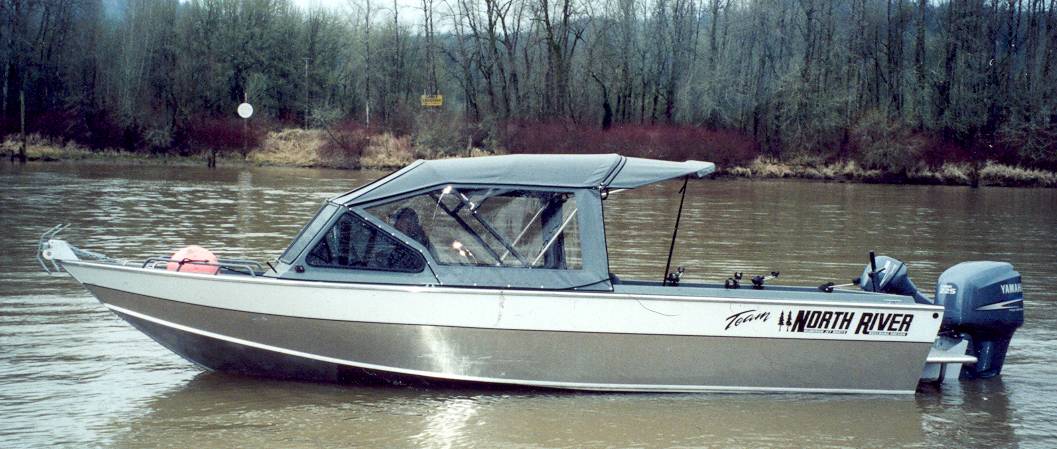 Middle Class
Members of the community that have an average standard of living, aka average people.
Lower Class
Standard of Living
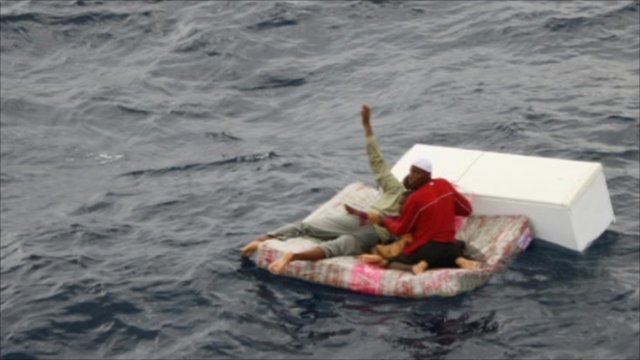 Lower Class
Members of the community that have a lower standard of living, aka poor people.